«Стражи Земли»(эколята)
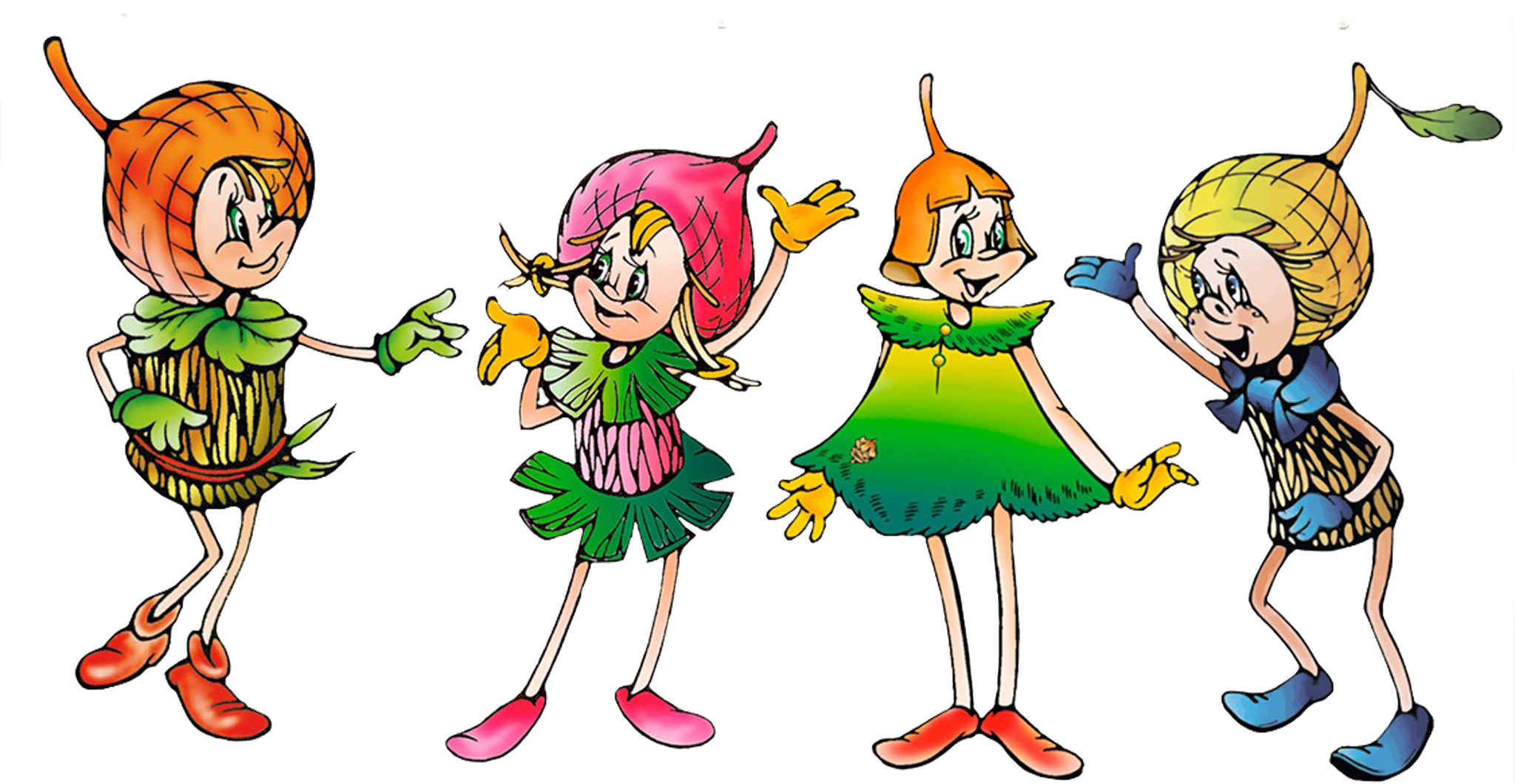 Группа №7.
Воспитатель: Глухова Ю.С.
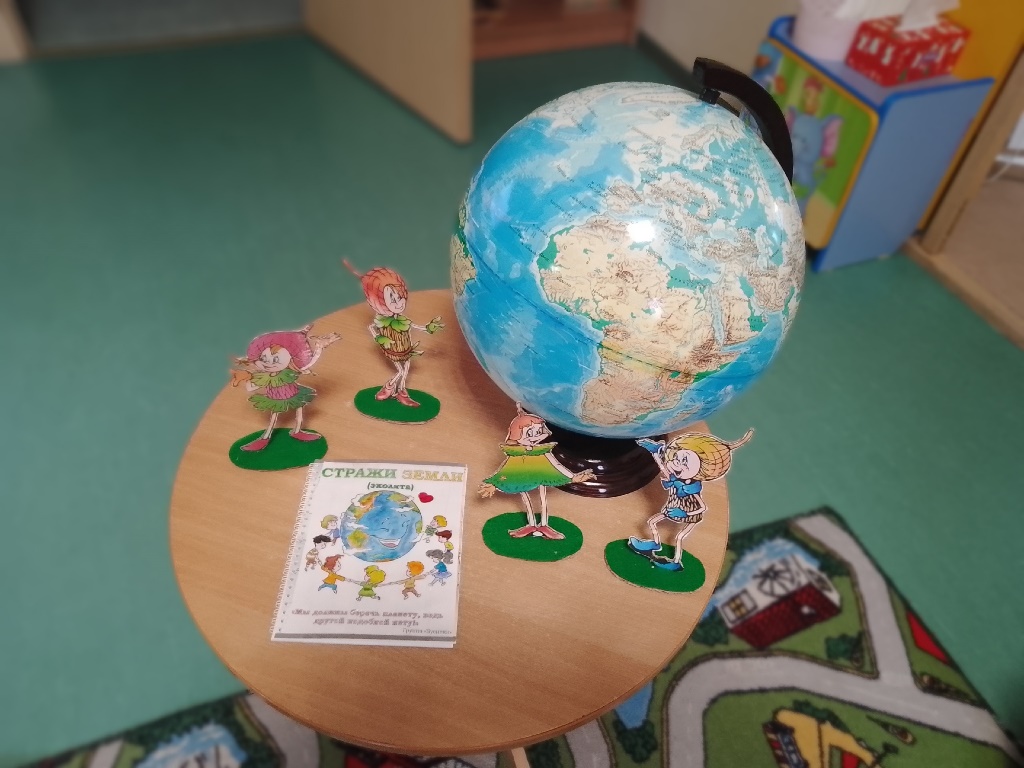 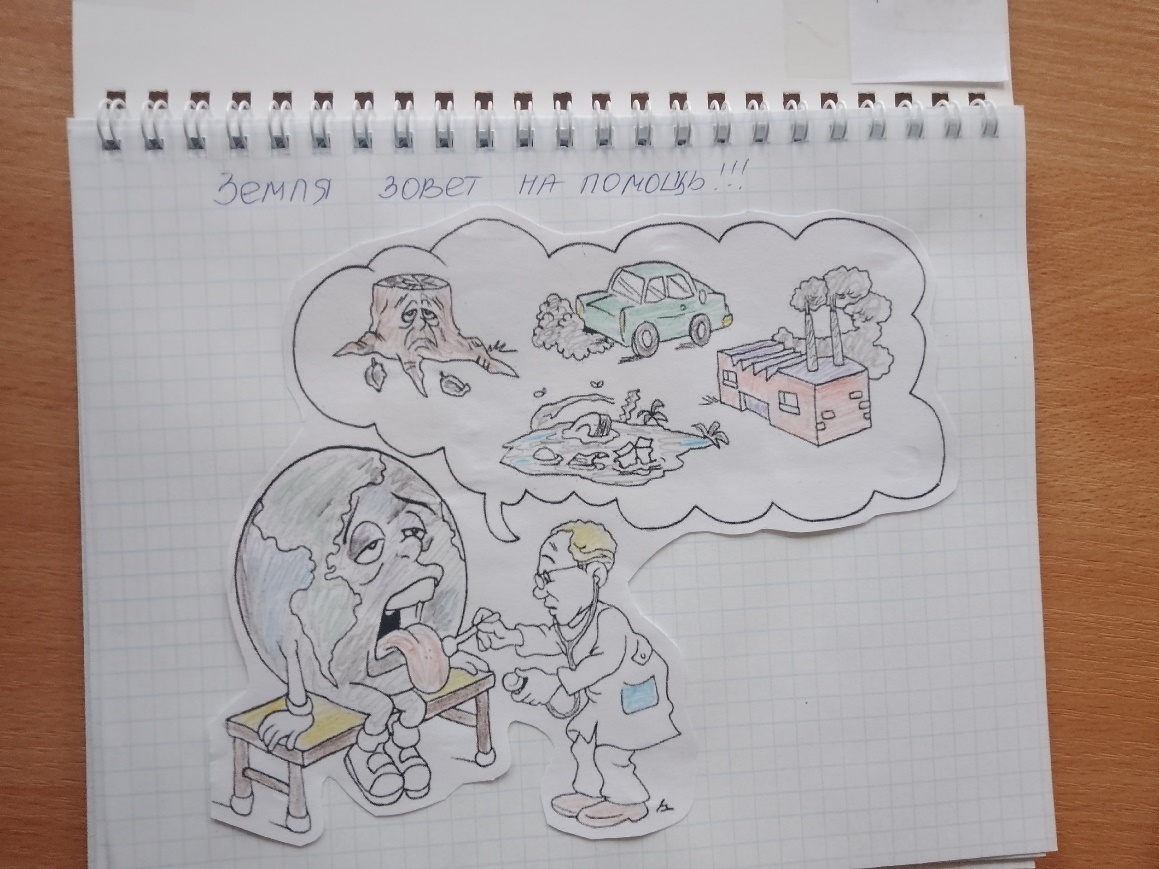 Кто такие эколята?!!!
Посвящение в «Стражи Земли»
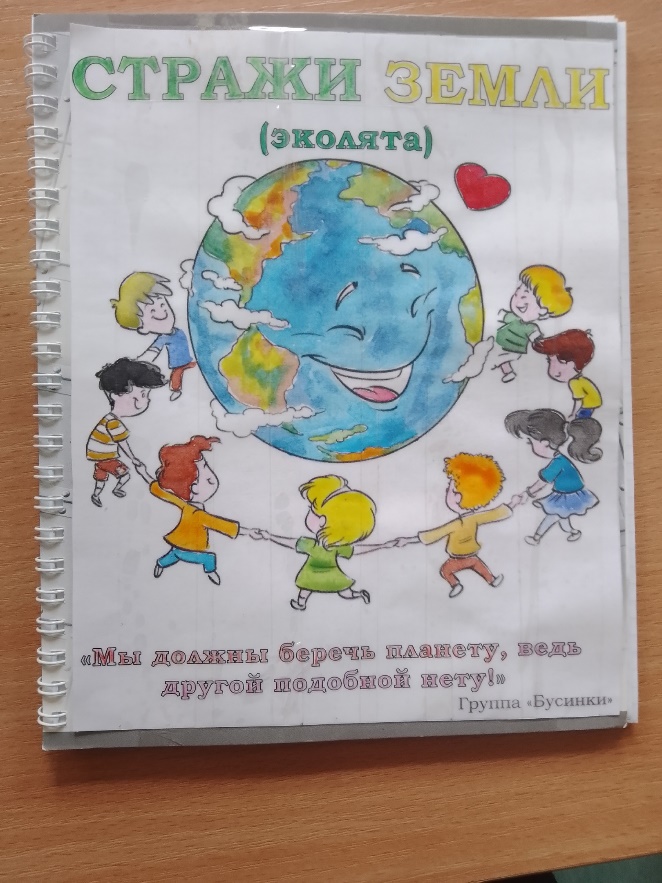 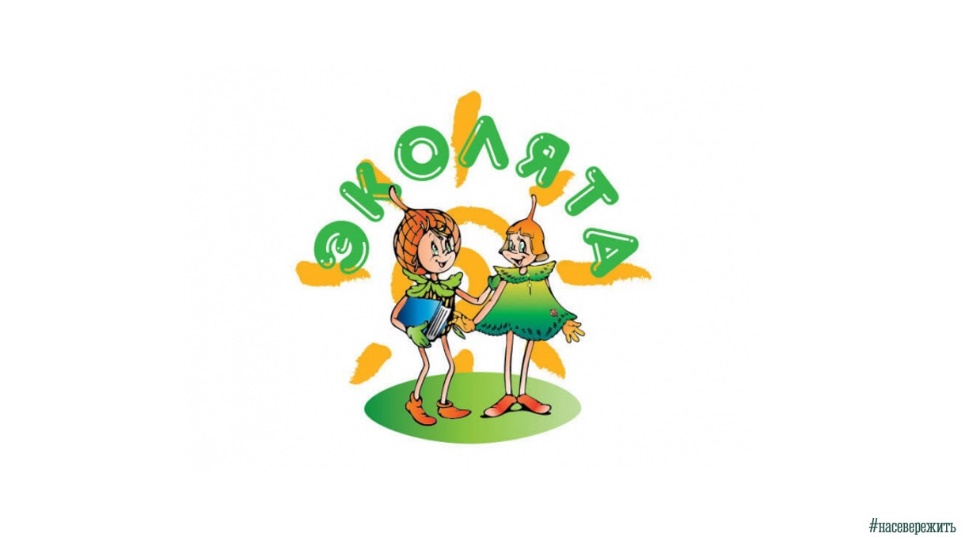 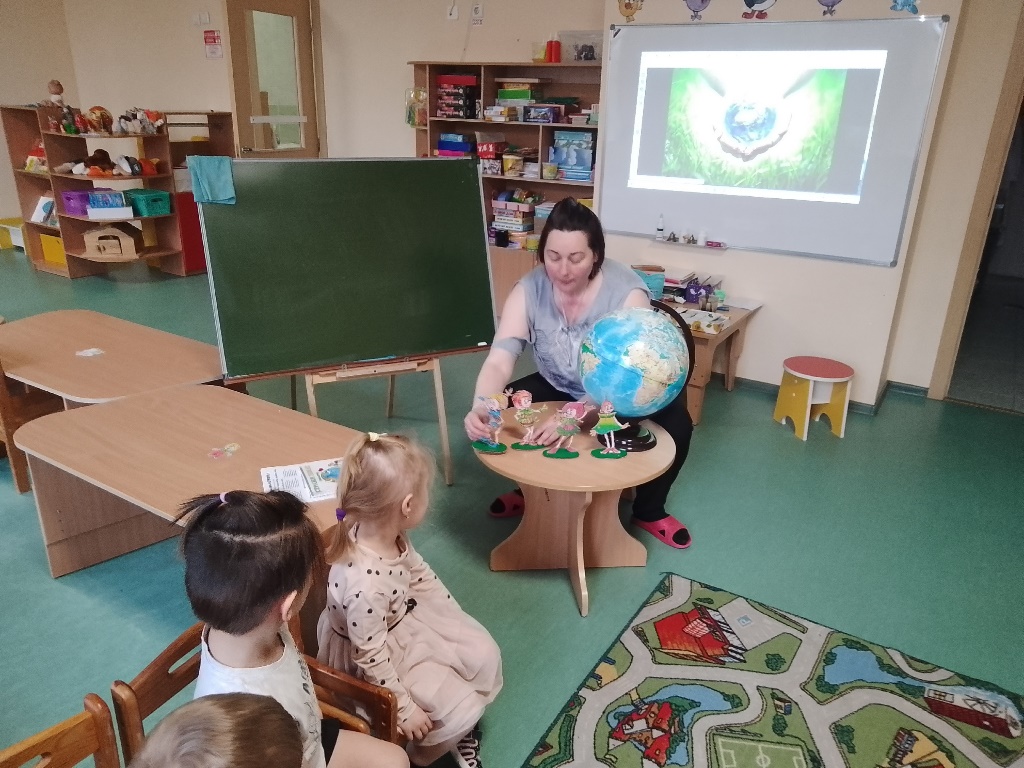 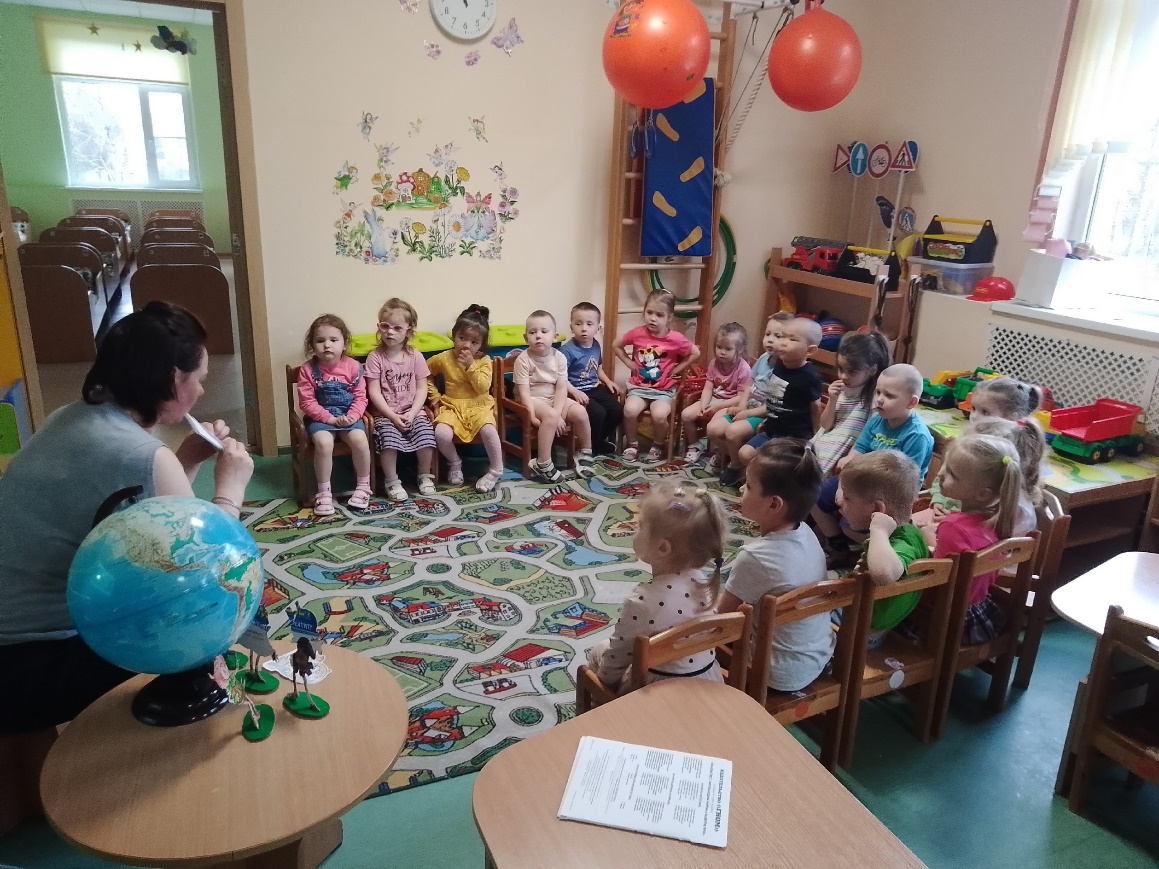 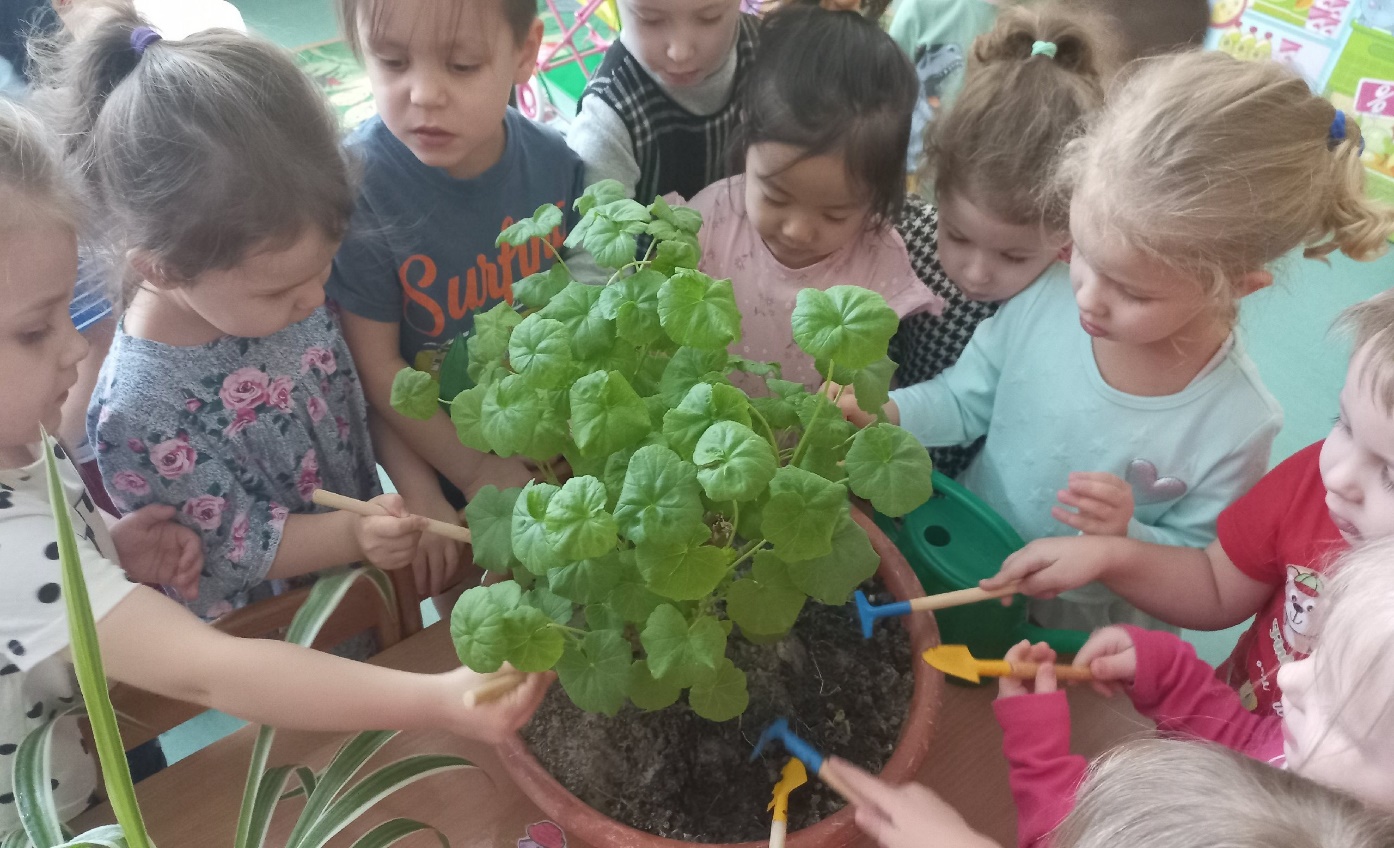 Начало: «Юные натуралисты»
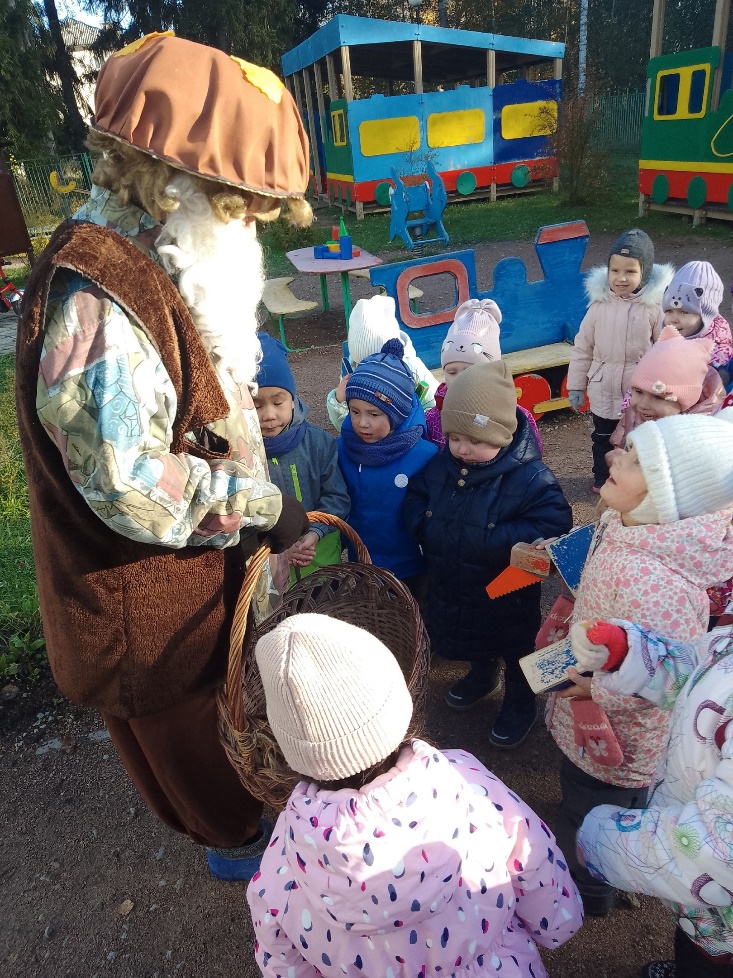 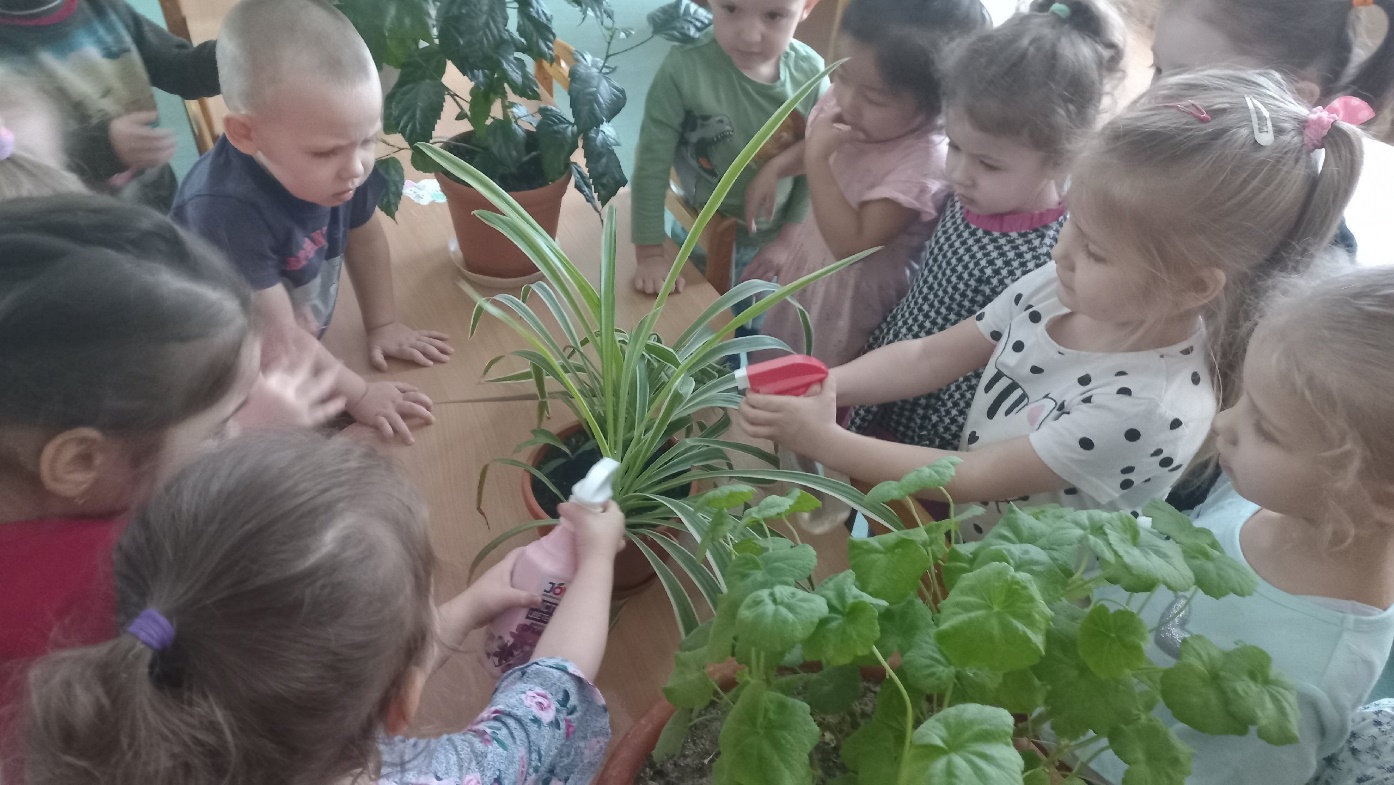 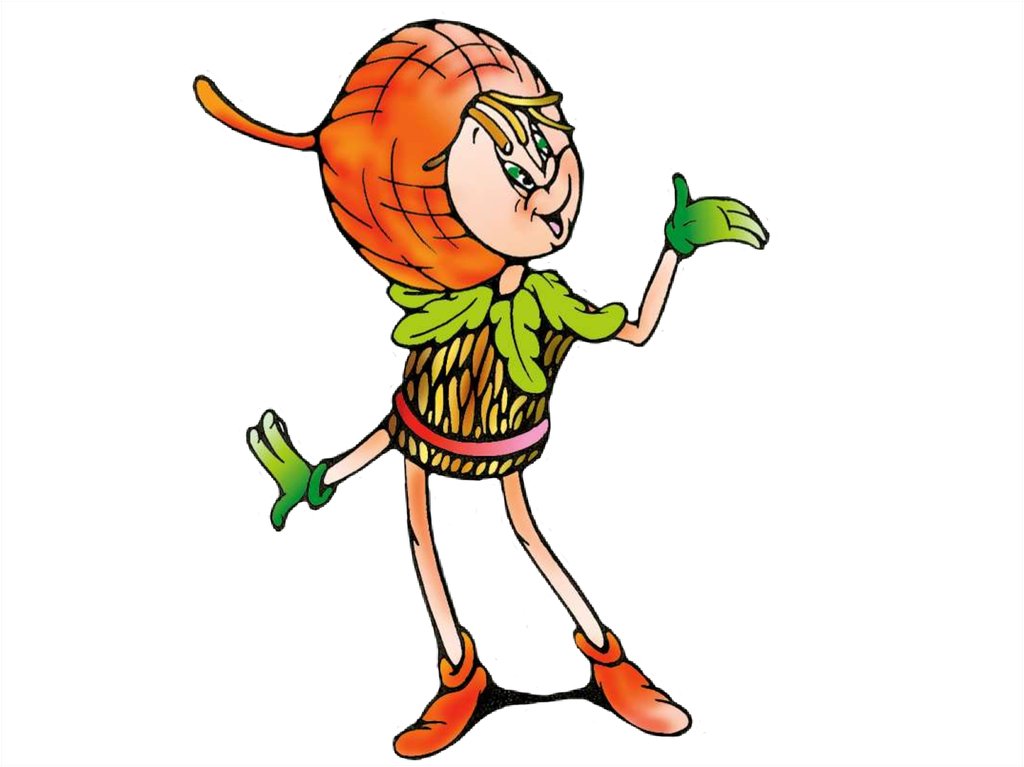 Наши добрые дела!!!
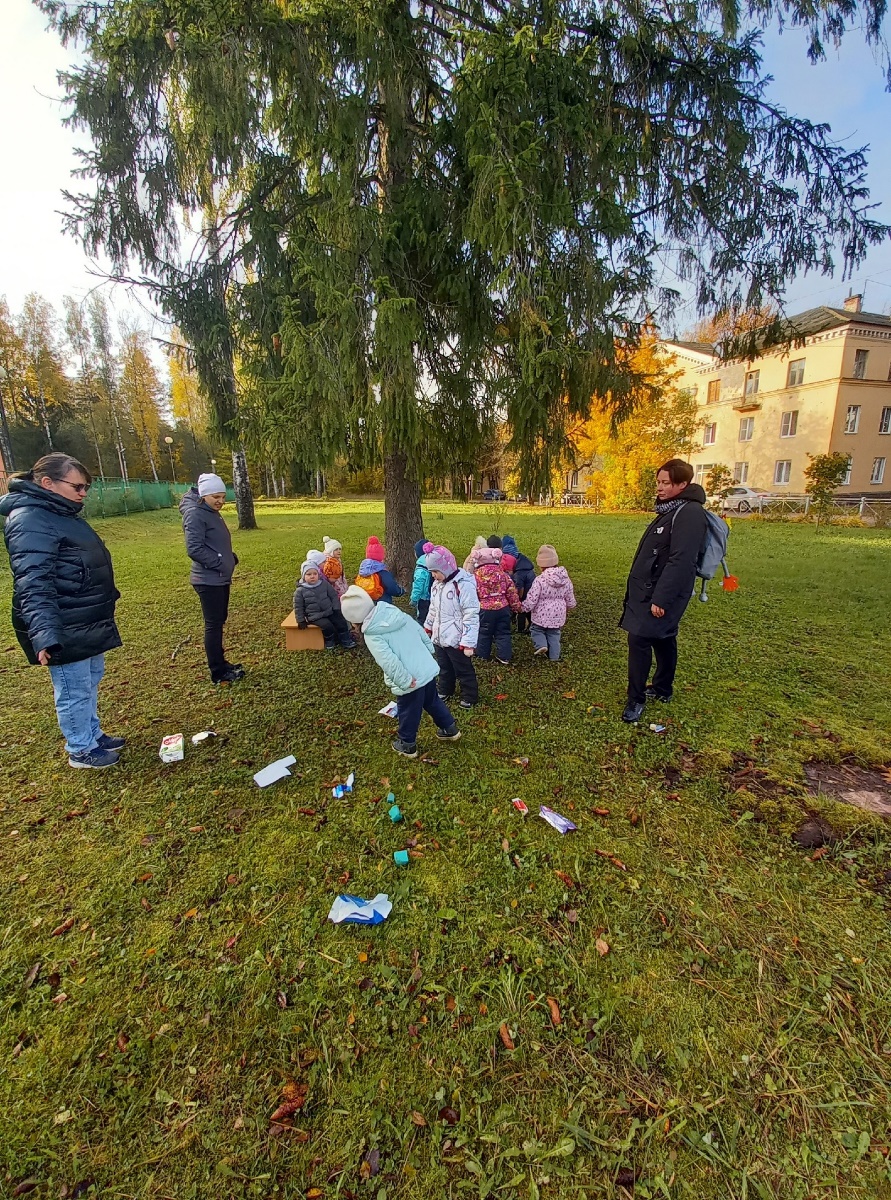 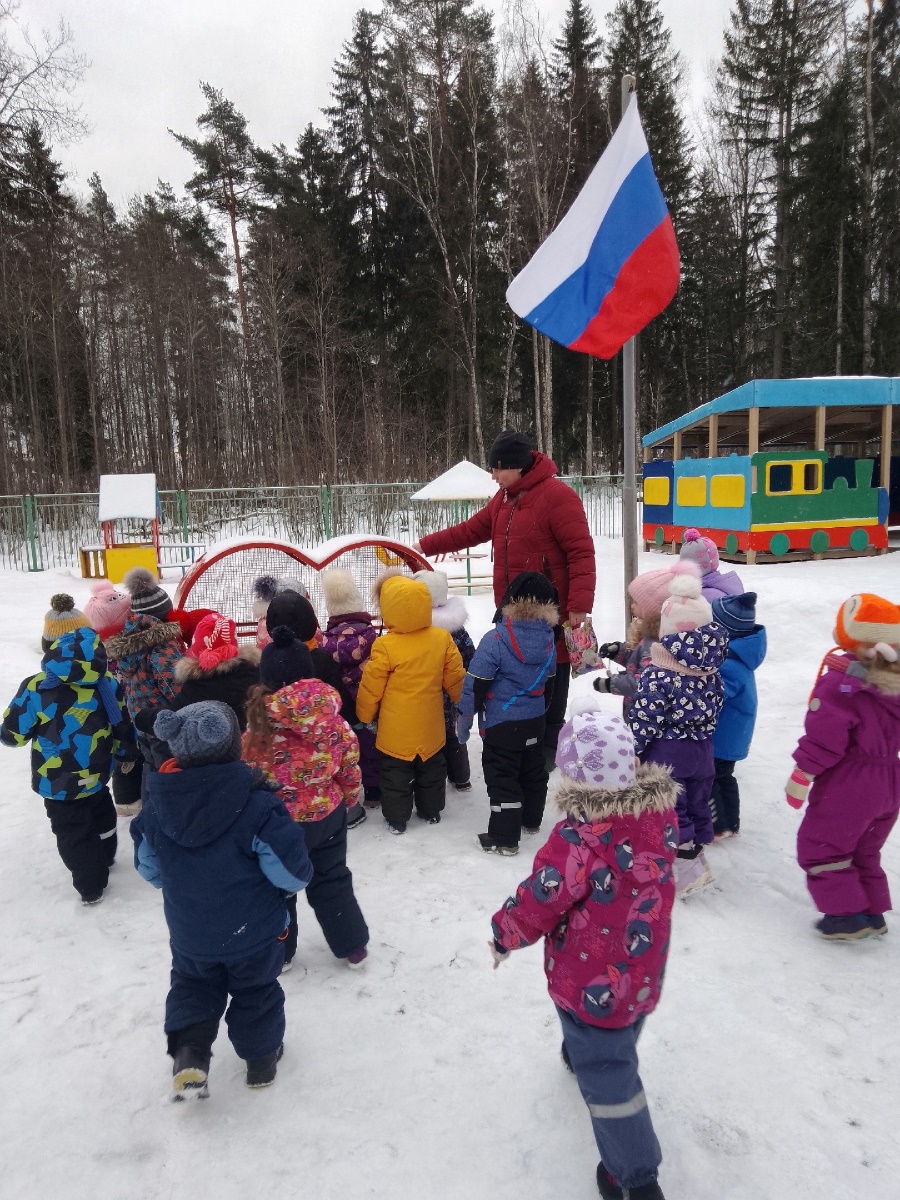 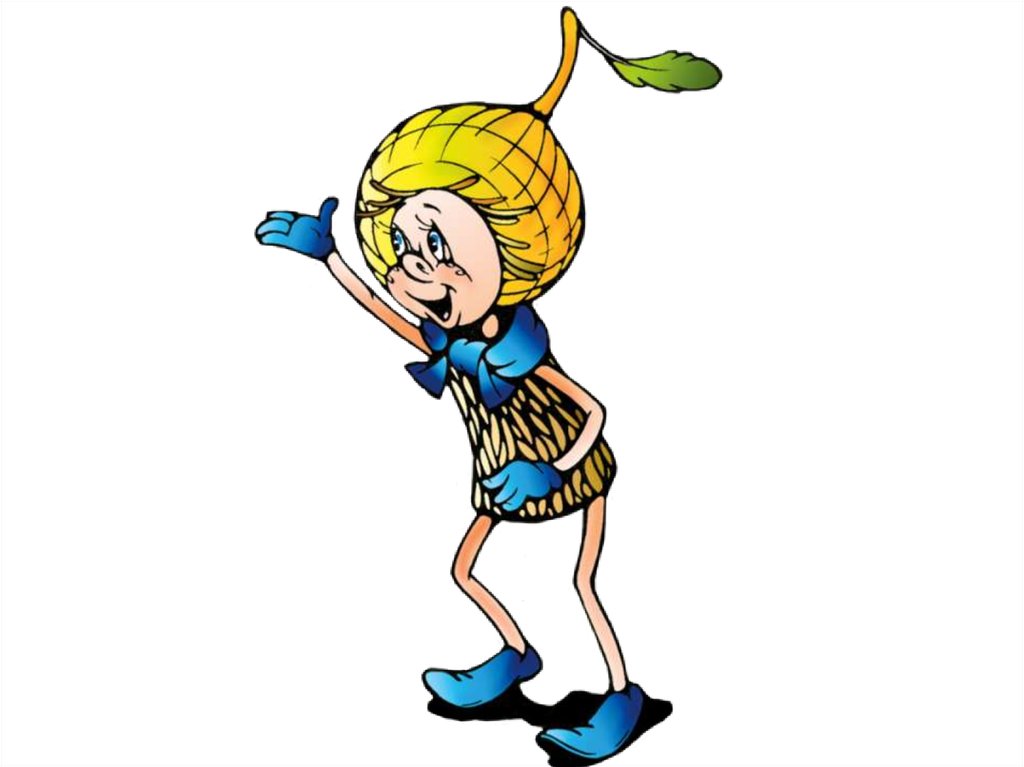 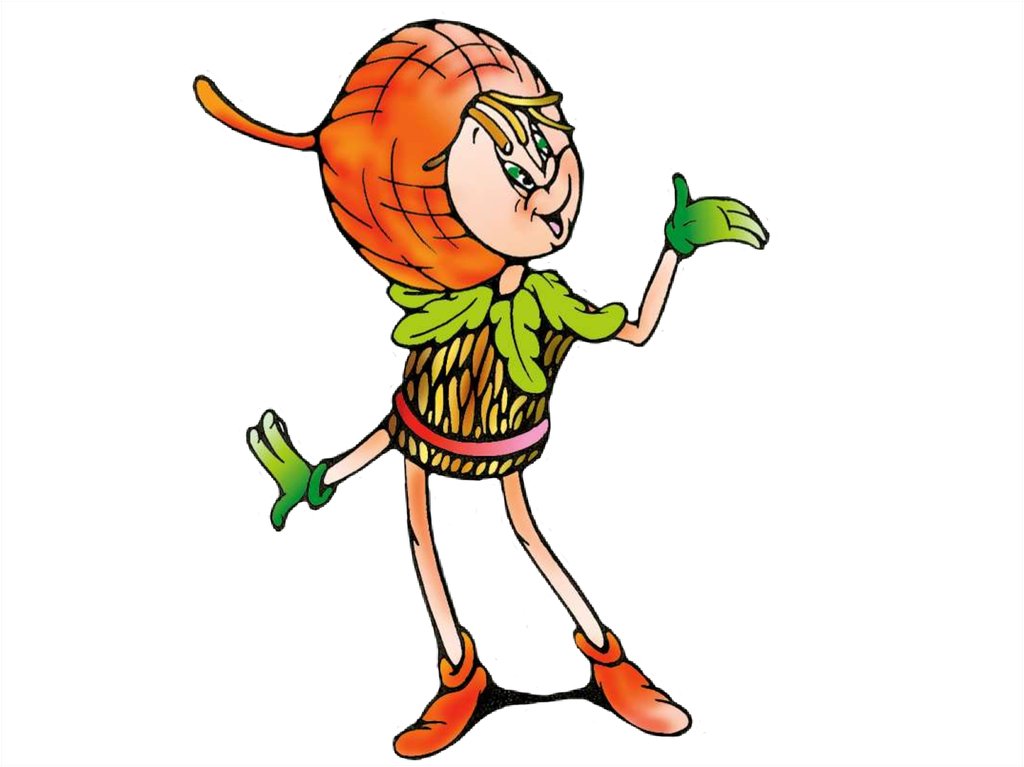 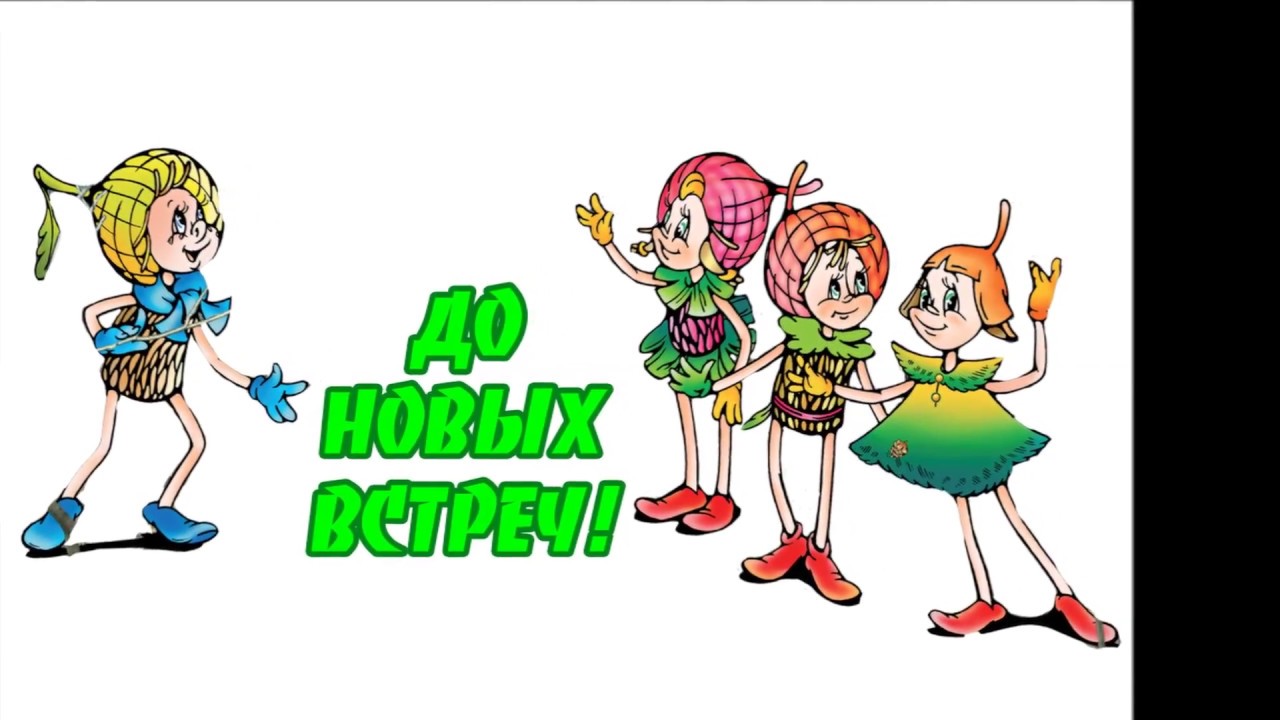